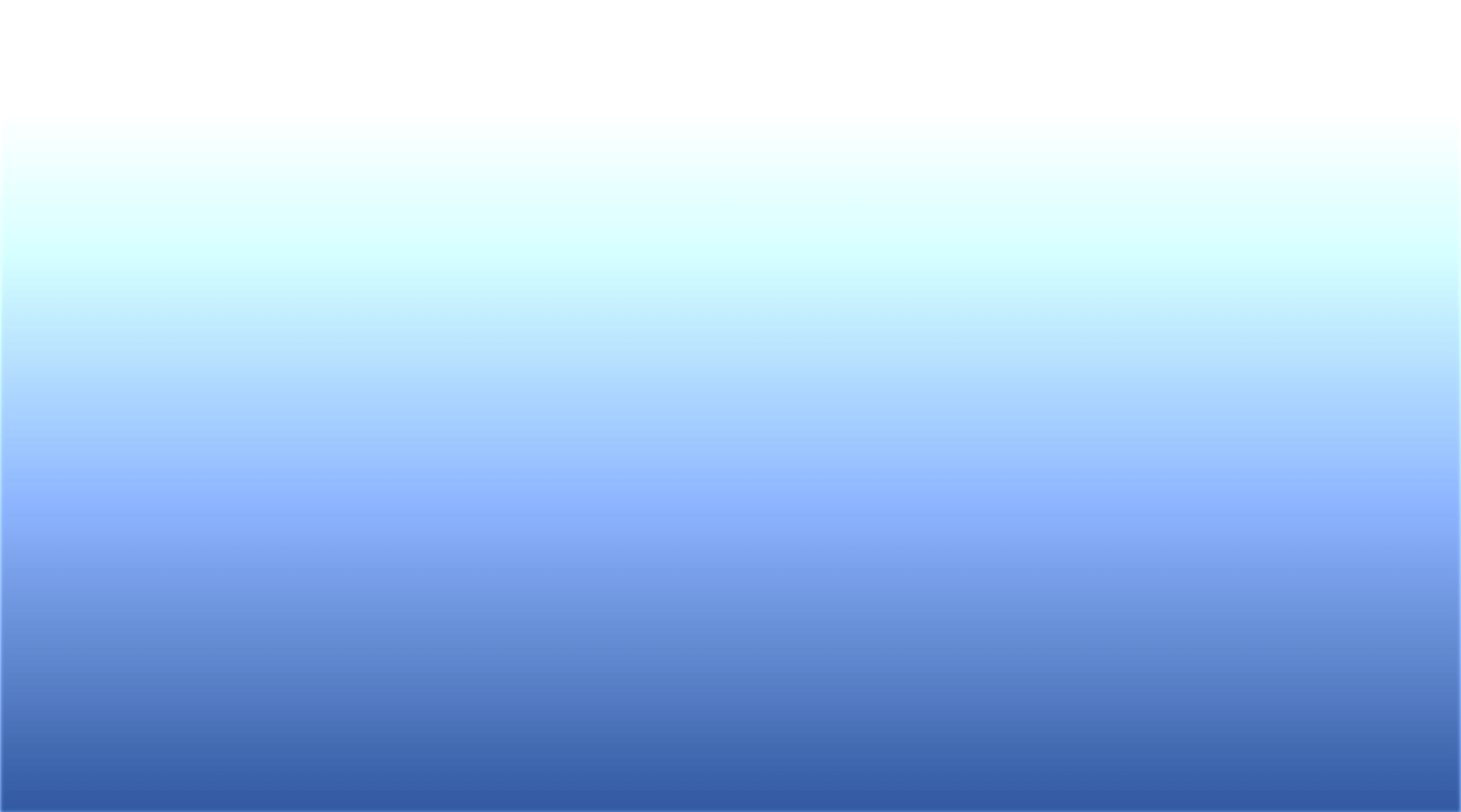 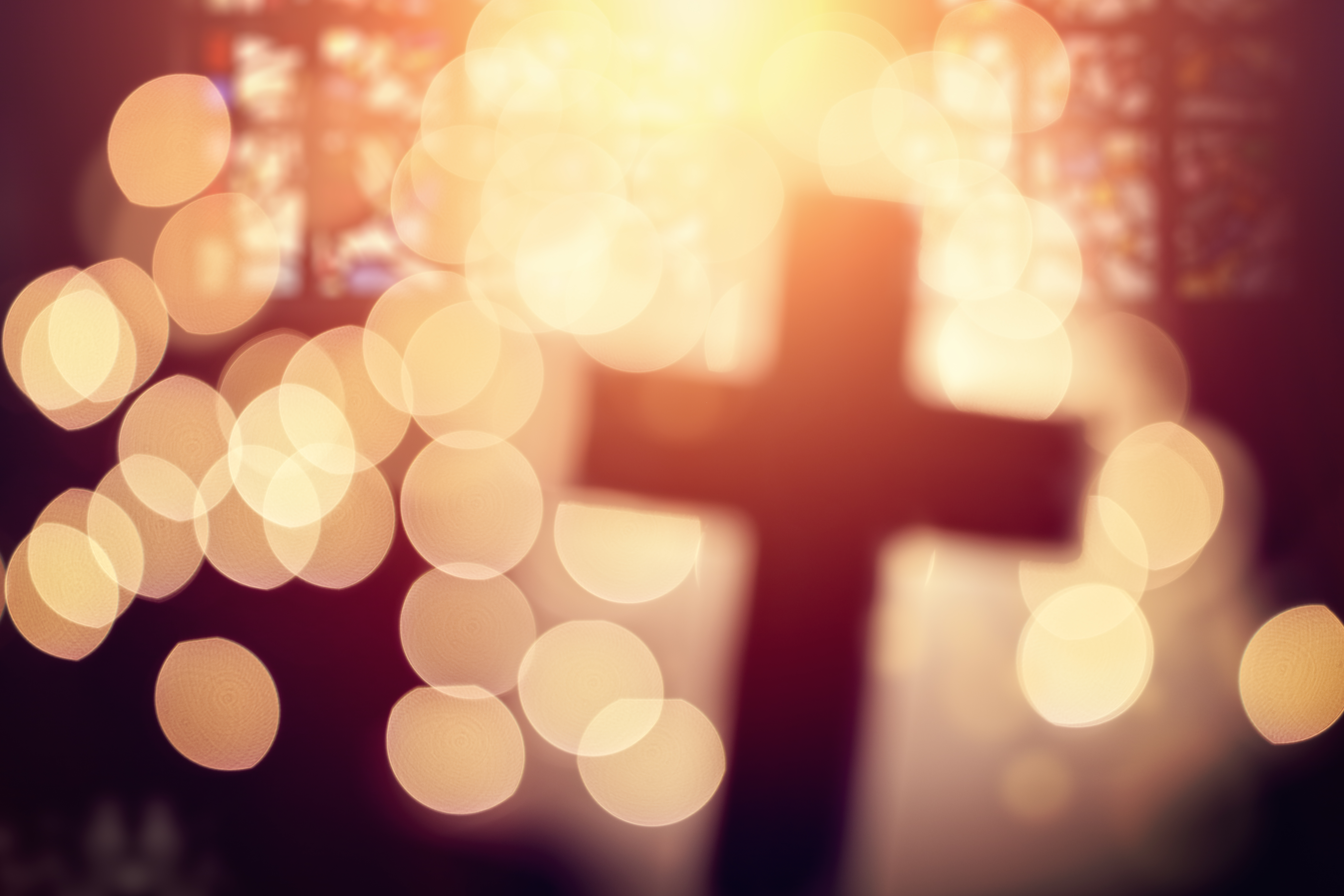 DAY 5
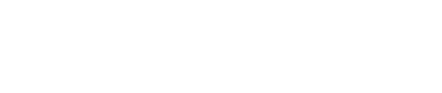 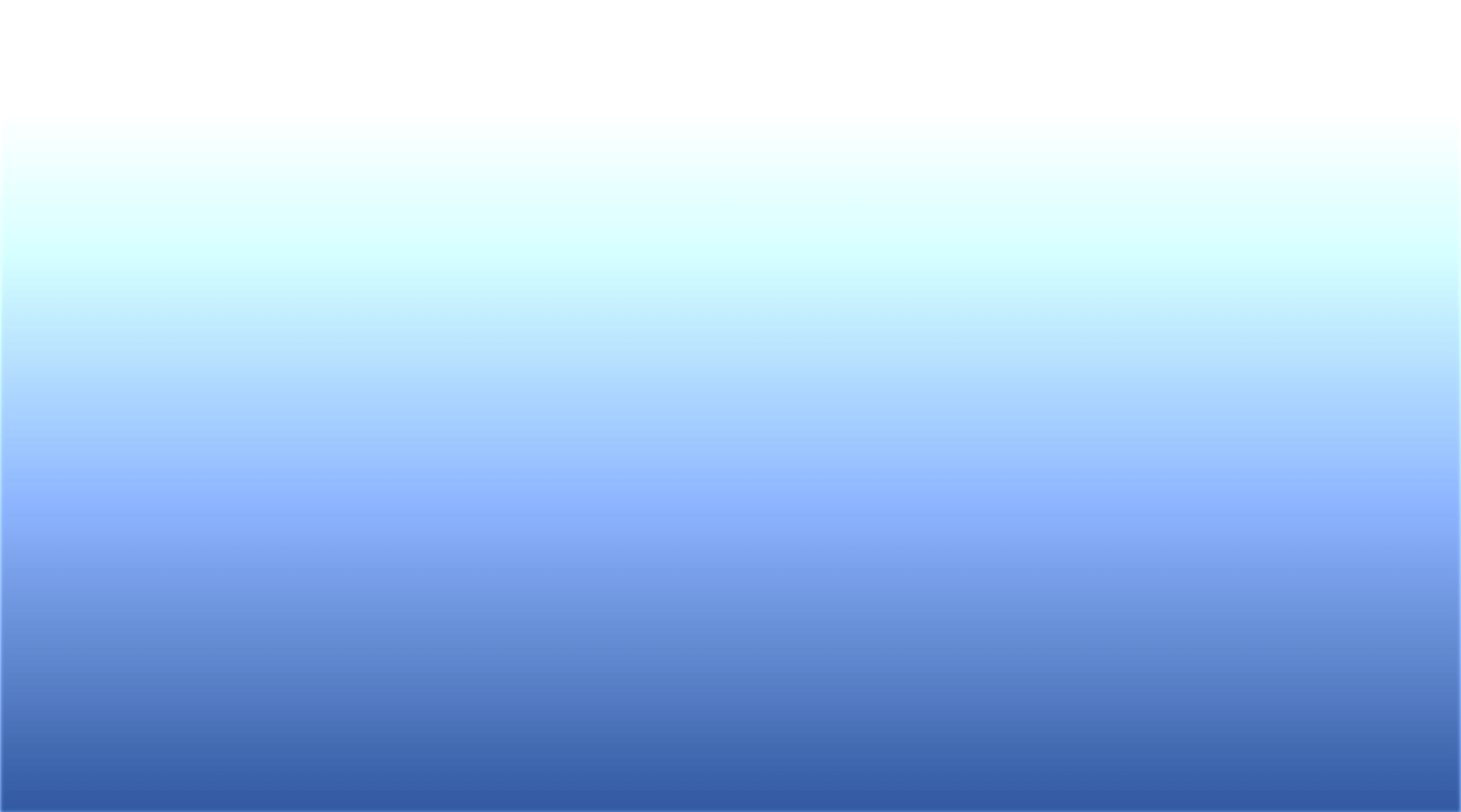 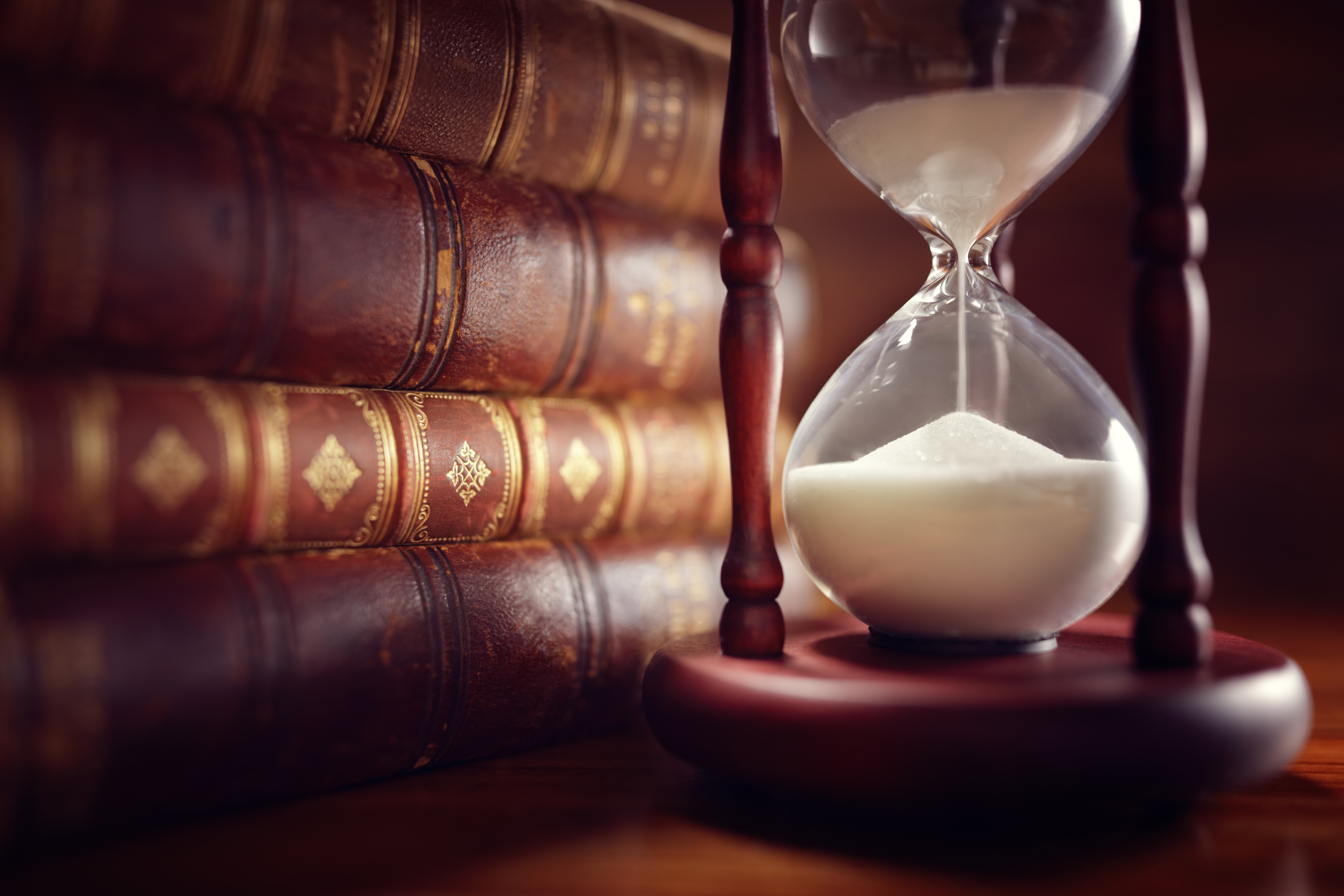 Healing Time
“Therefore the Son of Man is also Lord of the Sabbath” (Mark 2:28).
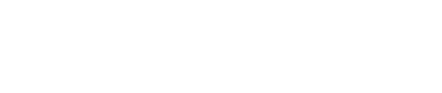 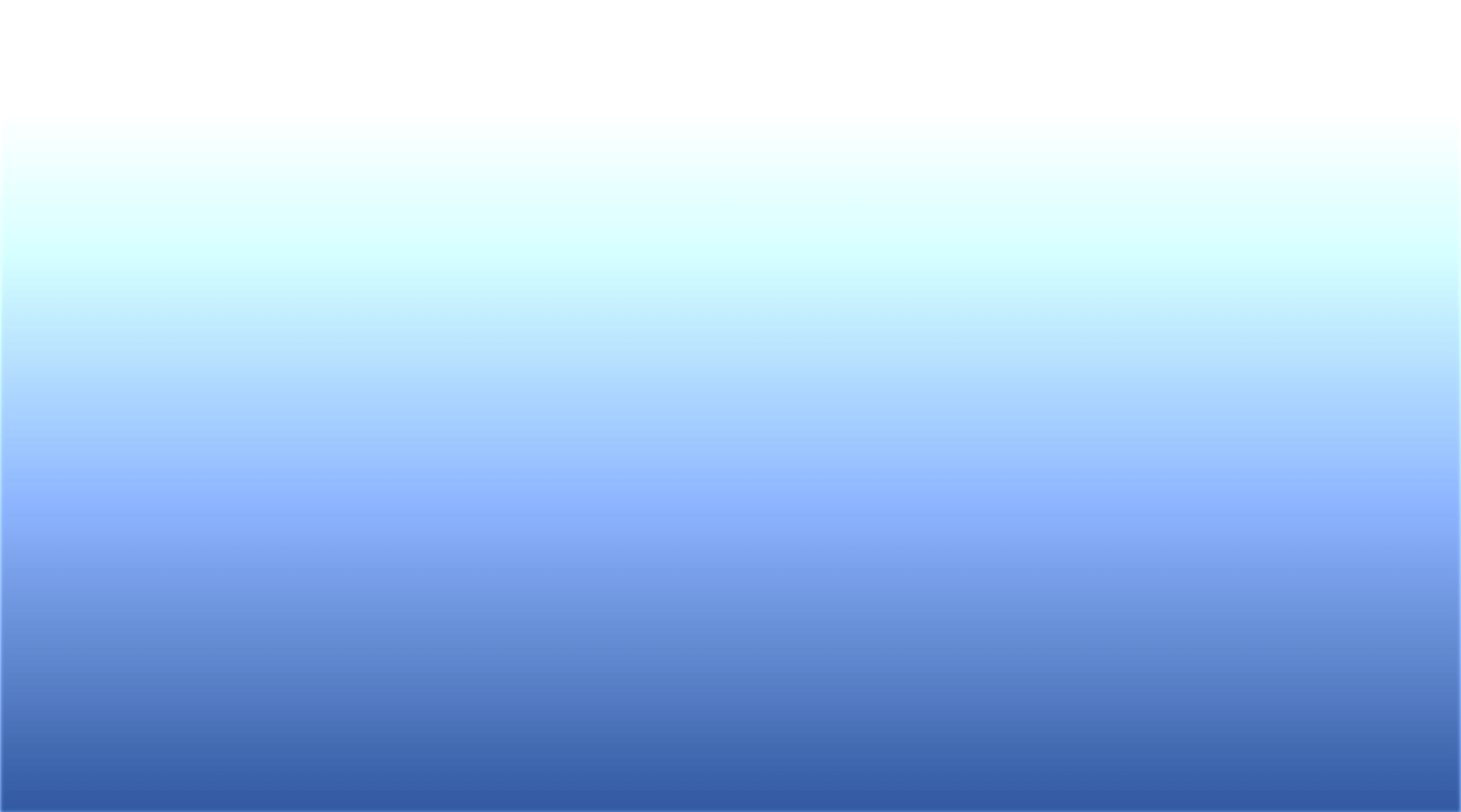 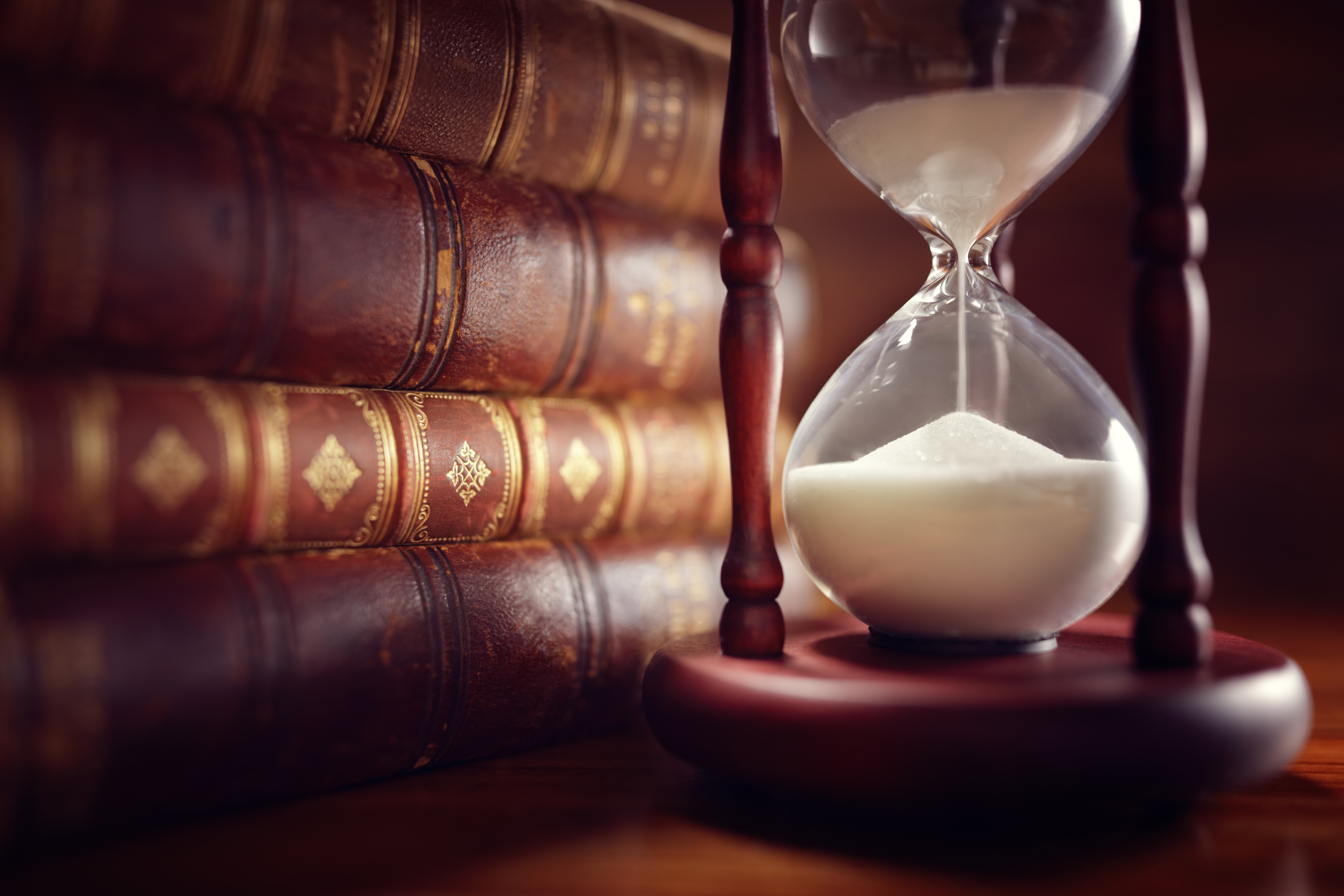 Jesus and the Sabbath
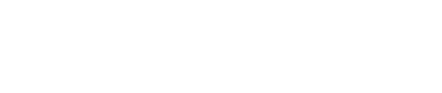 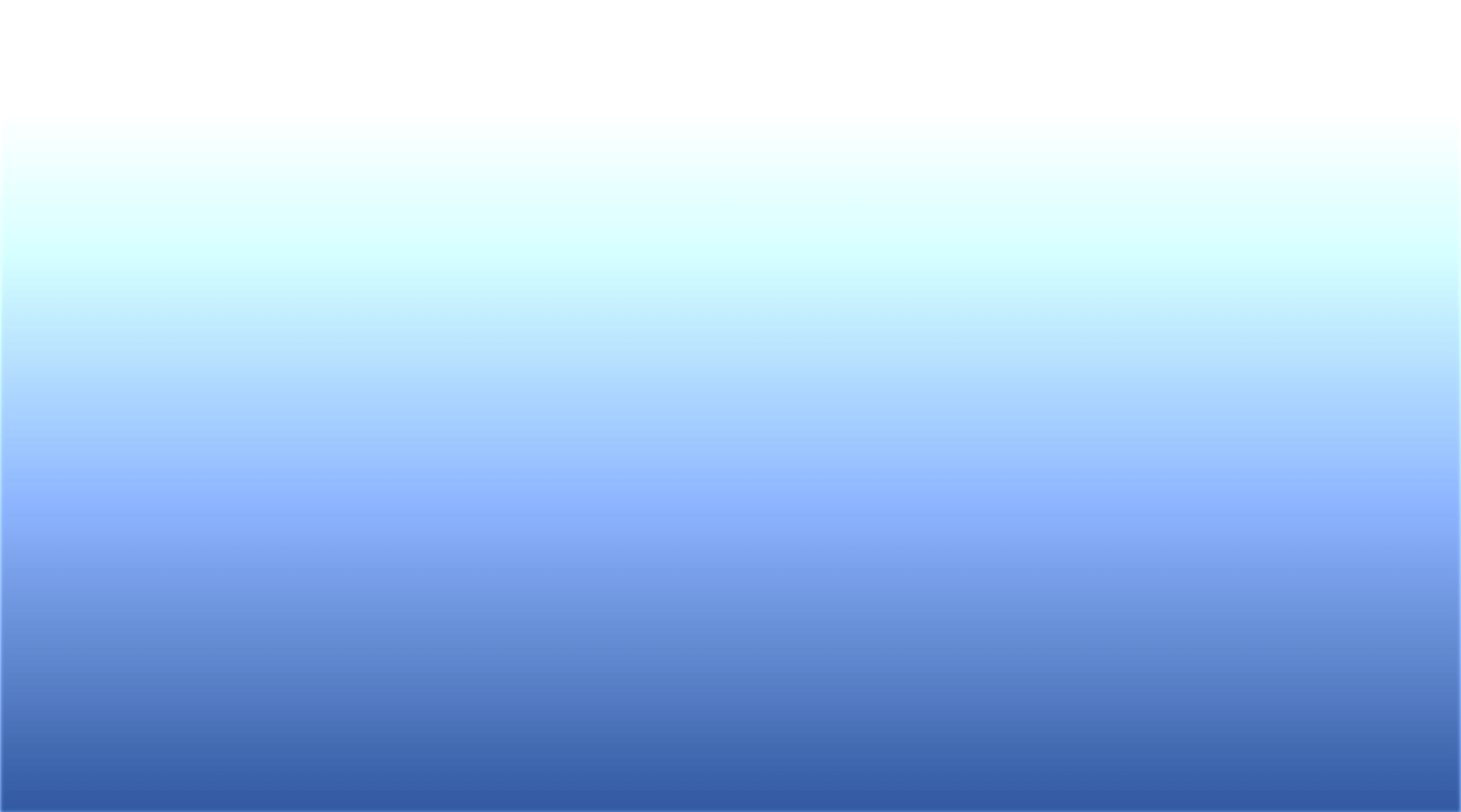 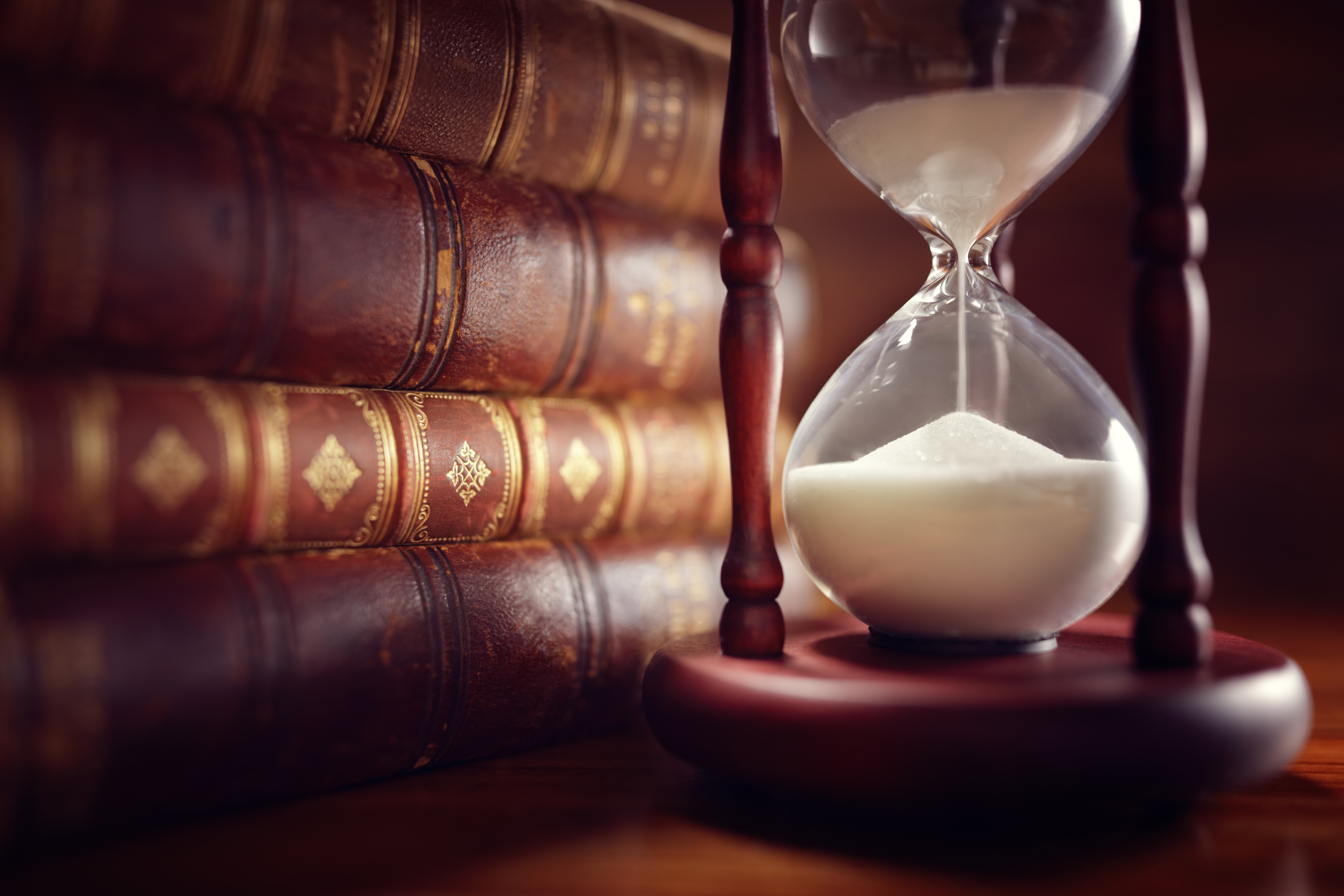 Sabbath—a Day of Joy
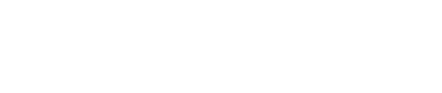 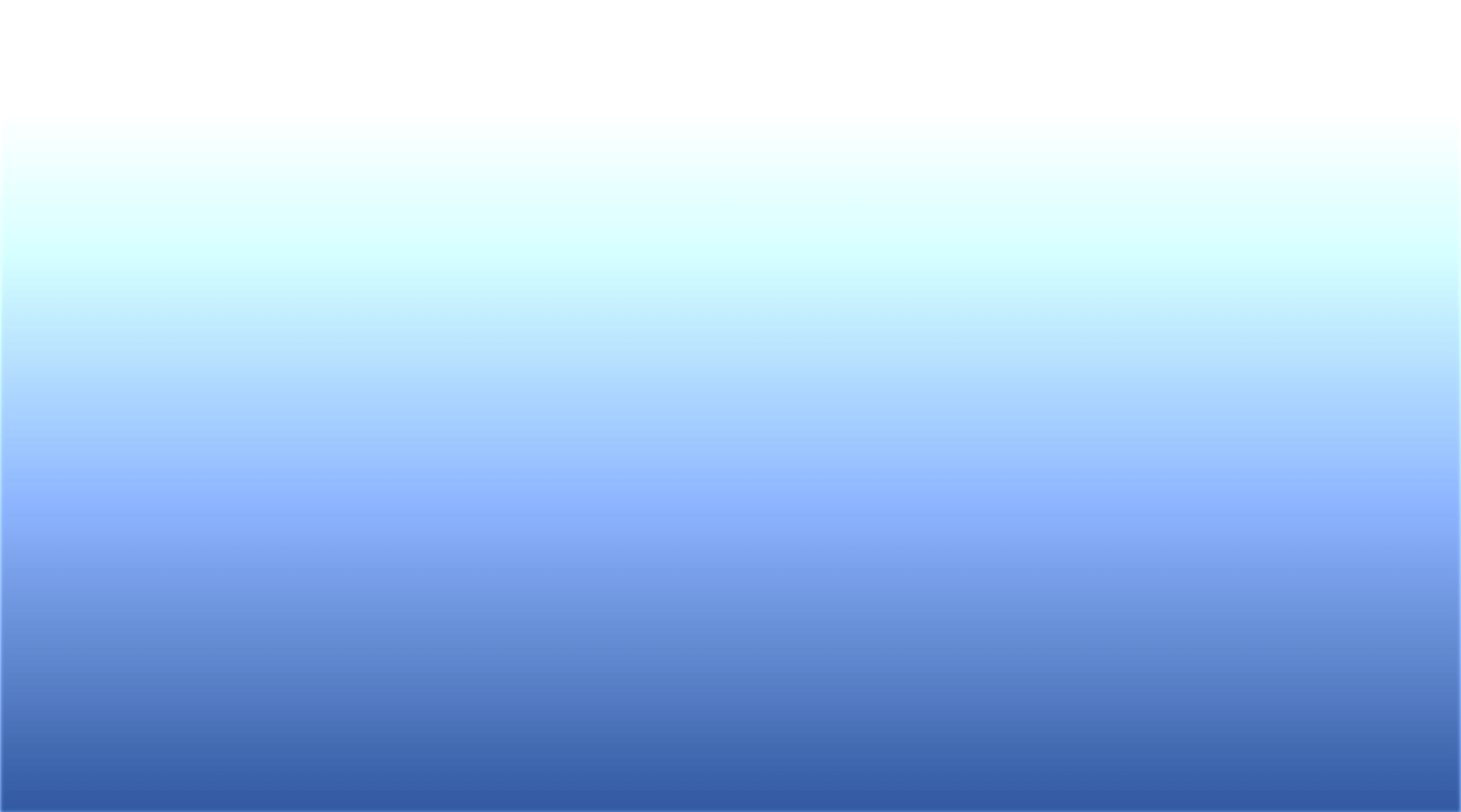 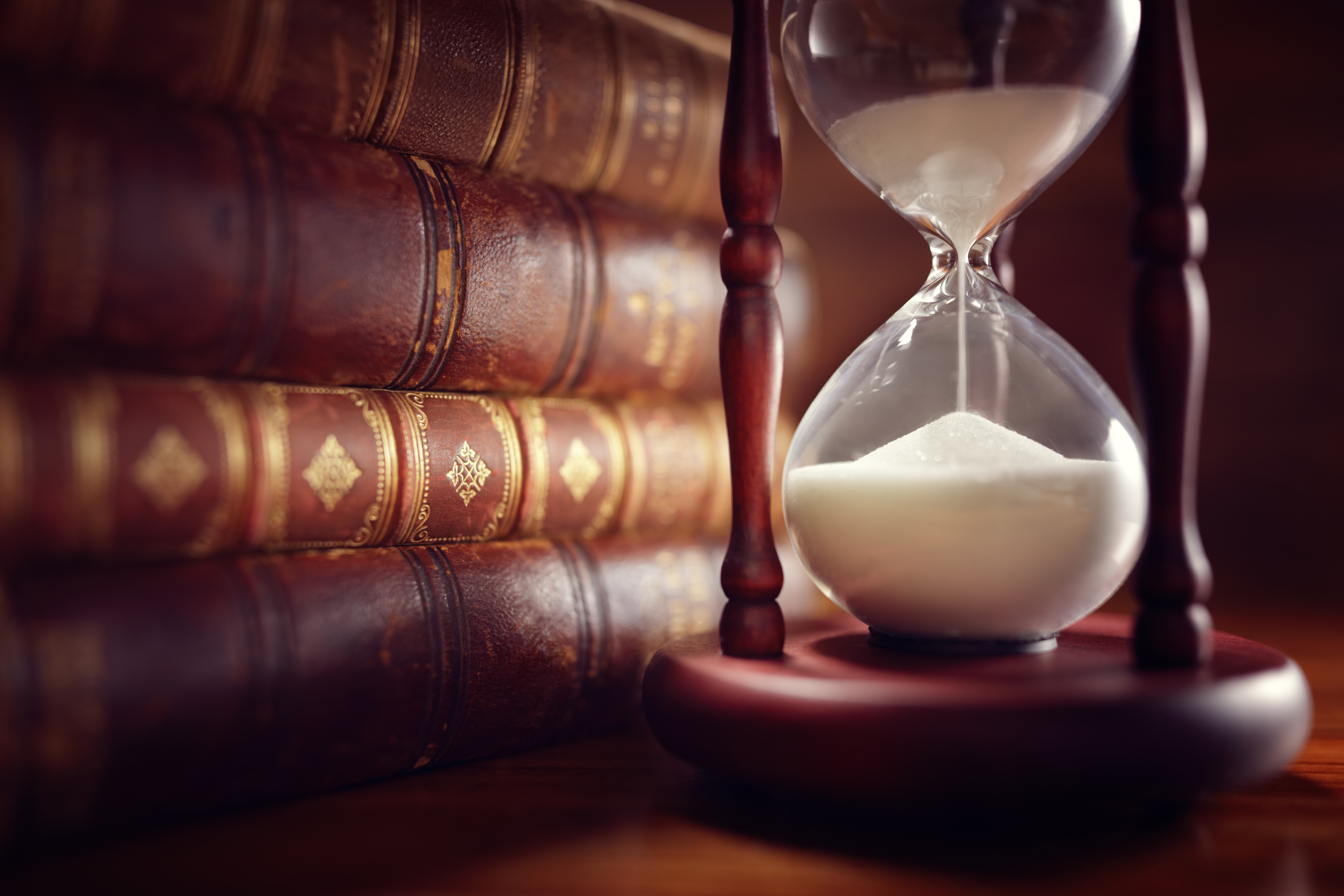 The Role and Purpose of the Sabbath
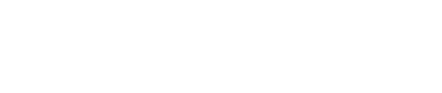 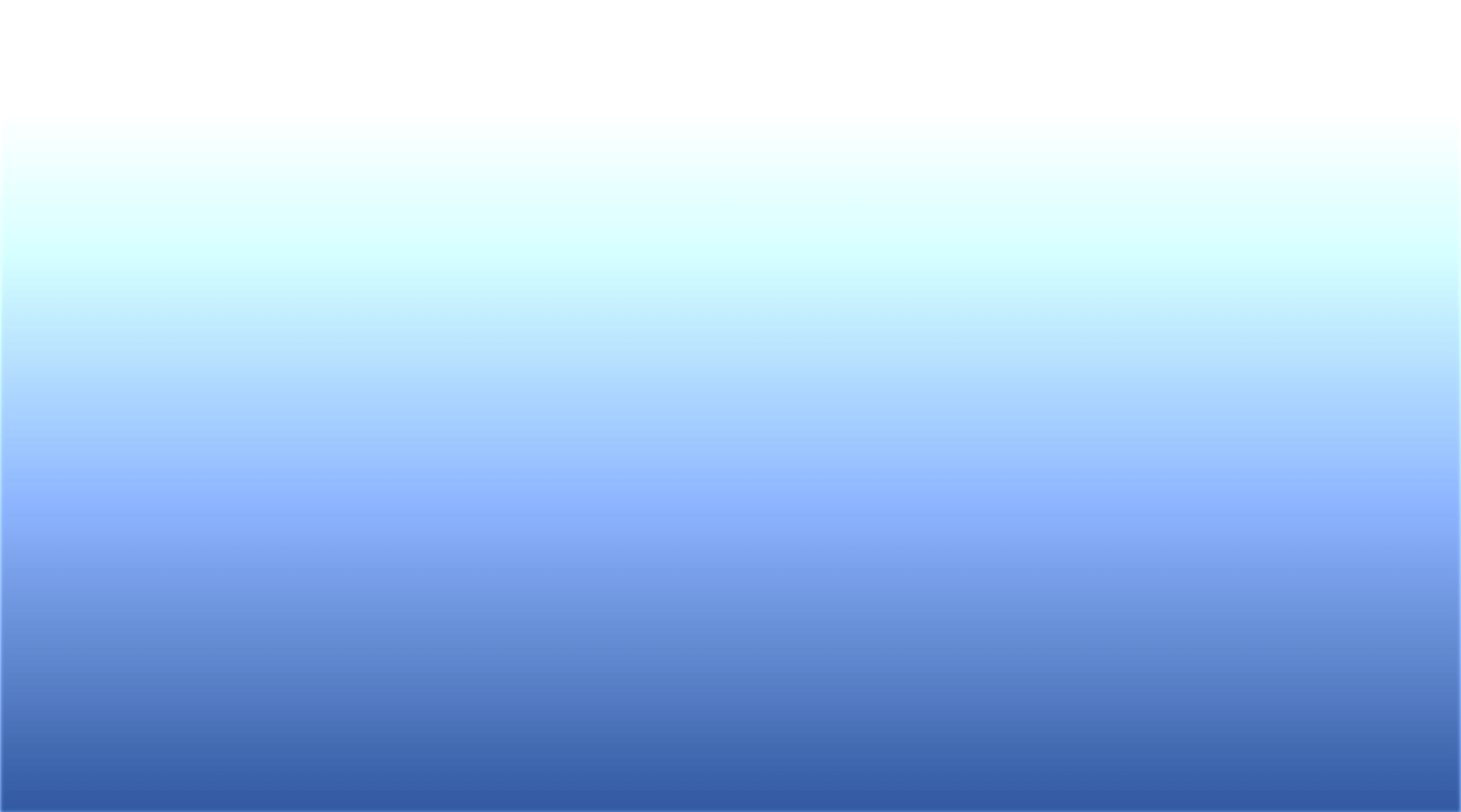 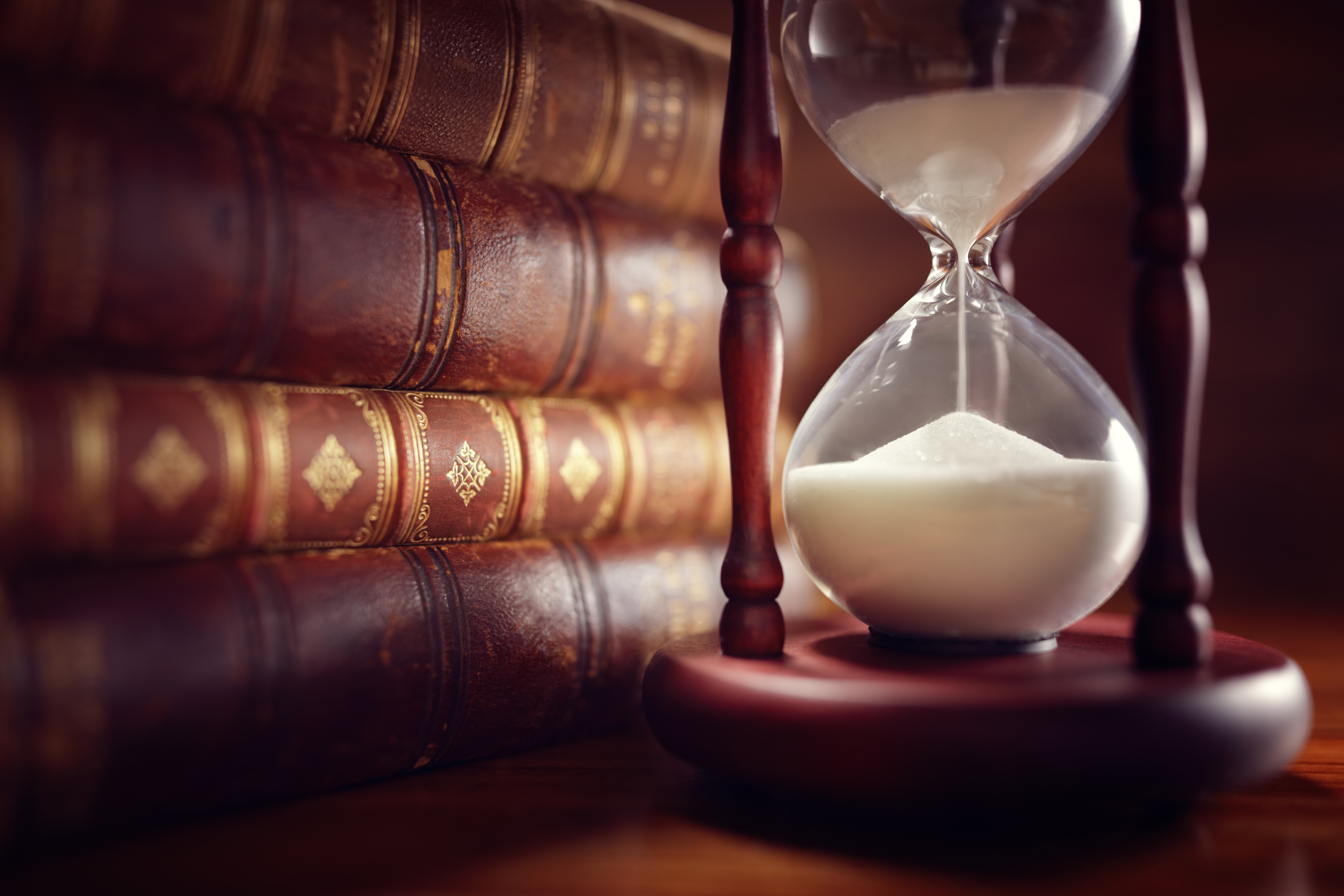 Sabbath in the Context of the Great Controversy
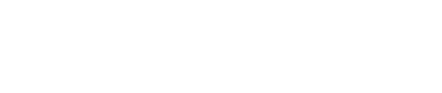 Questions:
What place does the Sabbath have in your family’s schedule? Is the Sabbath a day of joy?

How can the Sabbath become a blessing to those around us?

What decisions do you want to make for a reconsideration of how you celebrate the Sabbath?
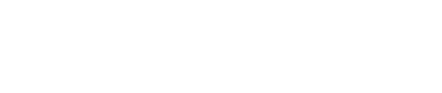 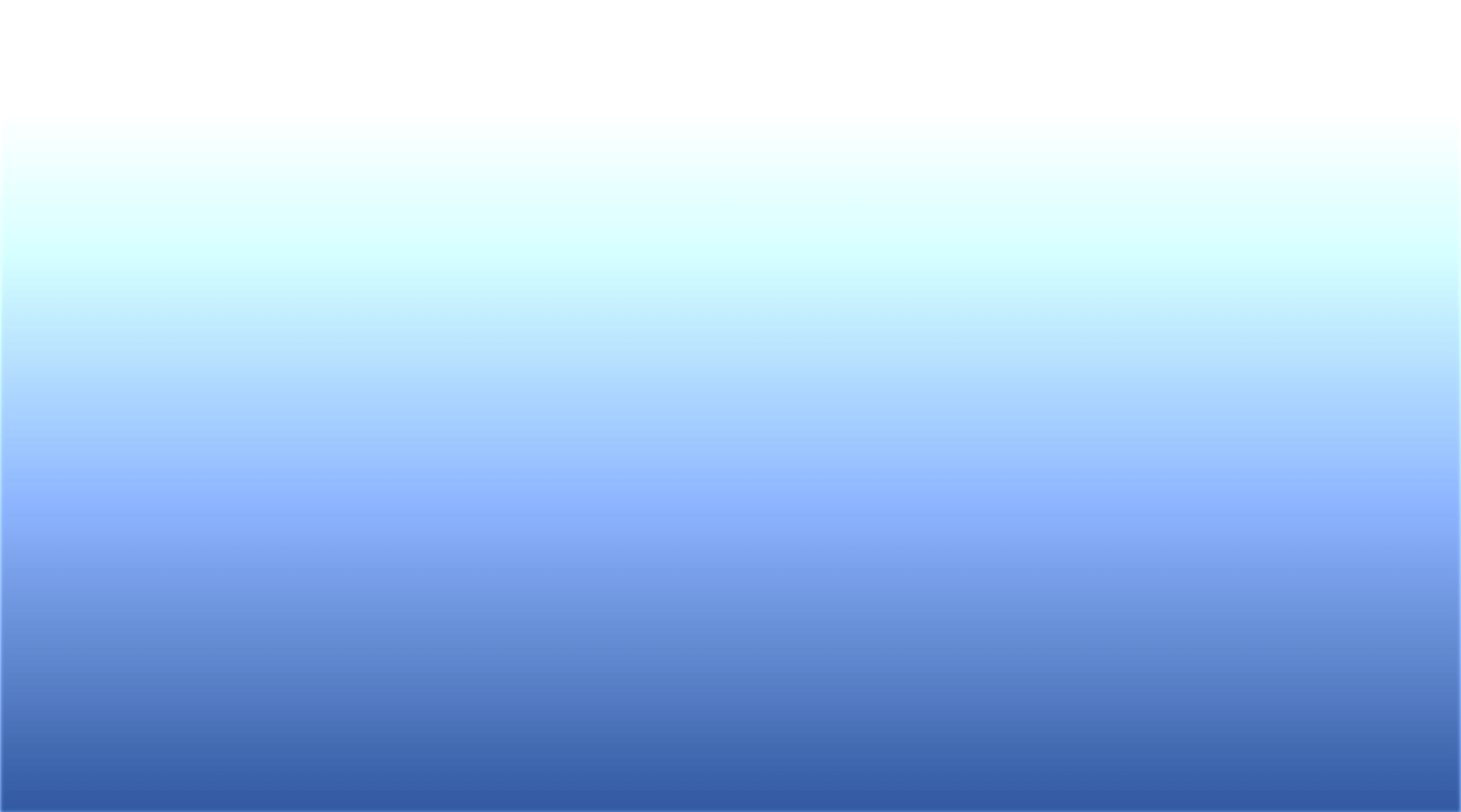 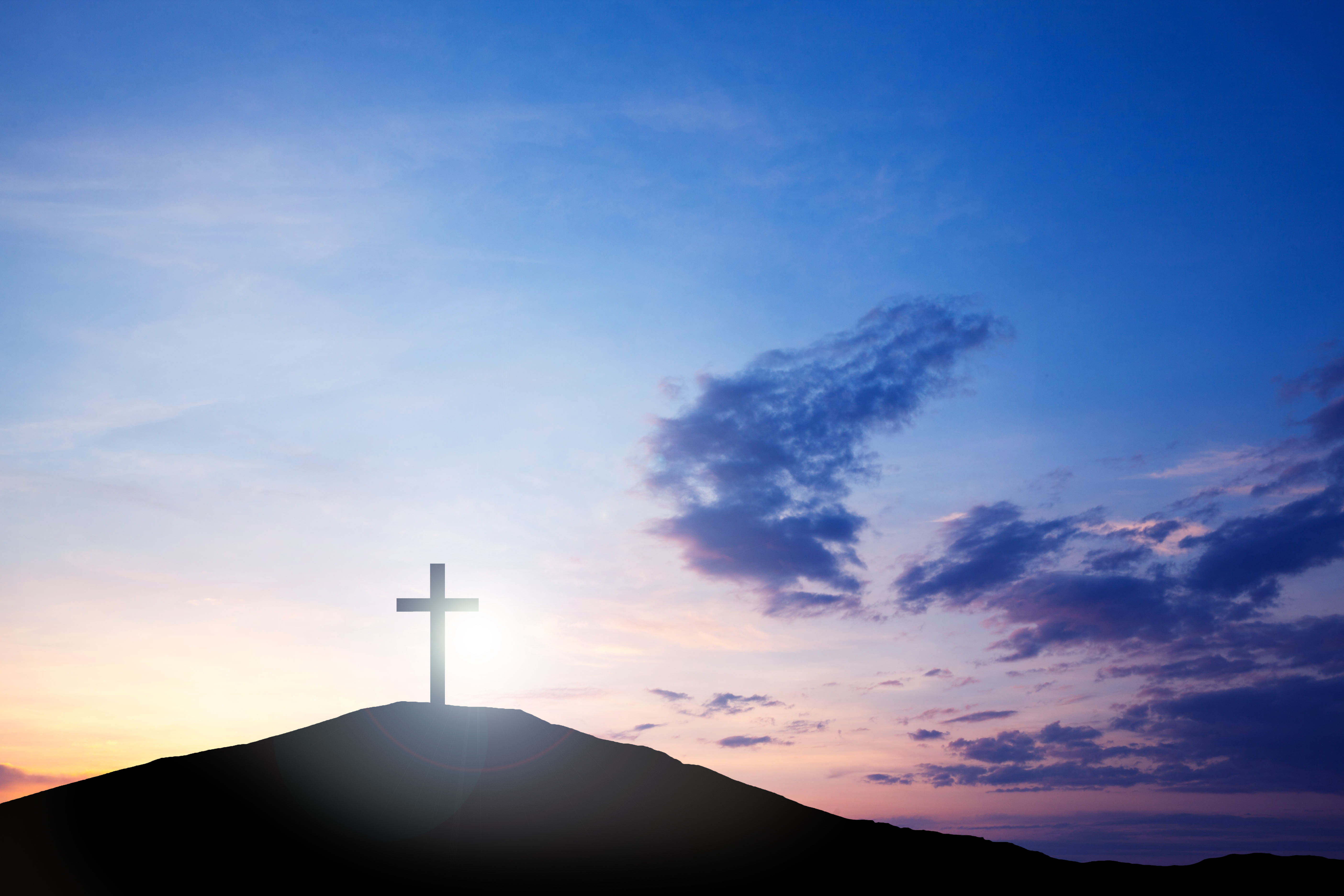 Present, the Present
“Remember the Sabbath day, to keep it holy” 
(Ex. 20:8)
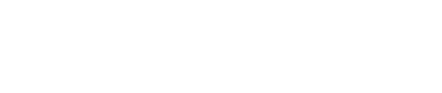 Children’s Story: 
Present, the Present

“Remember the Sabbath day, to keep it holy” (Ex. 20:8).
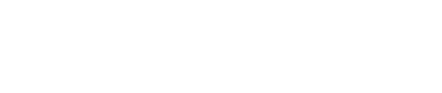 Questions:
Why do you think it is important to keep the Sabbath and celebrate it?

What things can you do to make the Sabbath day special and beautiful?

Name a friend who does not know about the Sabbath and share the special news about God’s day with that person.
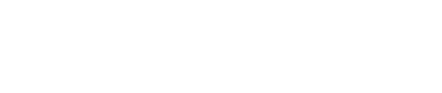